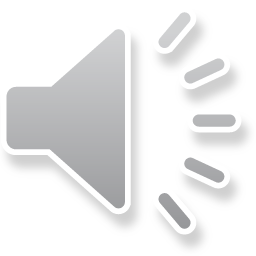 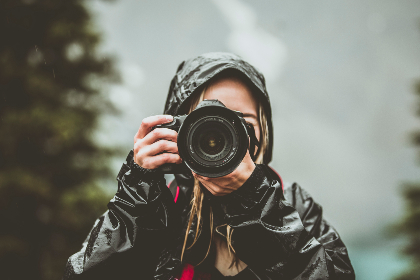 2029
简约摄影介绍模板
The European and American wind business powerpoint template Don't aim for success if you want it
汇报人：PPT汇   时间：XX年XX月
目录/content
01、请输入文本
02、请输入文本
03、请输入文本
04、请输入文本
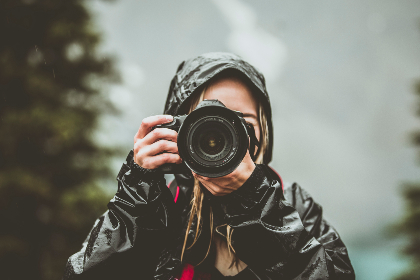 01
请输入标题
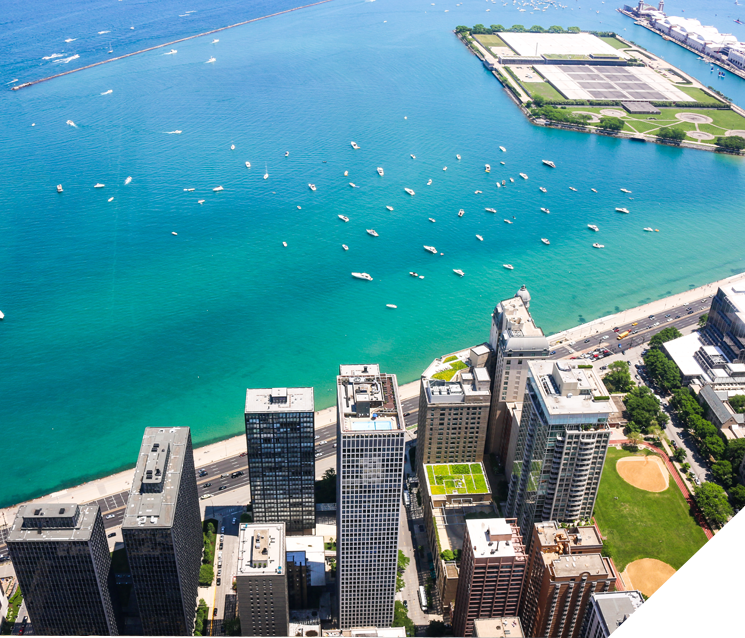 出发：20XX\XX\XX
天气：***
出发地：***
目的地：***
同伴：***
Starting from here today
启程
延迟符
输入文本内容
Don't let your ego get too close to your position, so that if your position gets shot down, your ego doesn't go with it. Create Simple & Creative Slide Presentation With Us. Don't let your .
延迟符
添加标题
这里输入简要说明文字，详细介绍本图的详情，精简为主。这里输入简要说明文字，详细介绍本图的详情，精简为主。这里输入简要说明文字，详细介绍本图的详情，精简为主。
摄影作品名称     关键词
点击输入标题
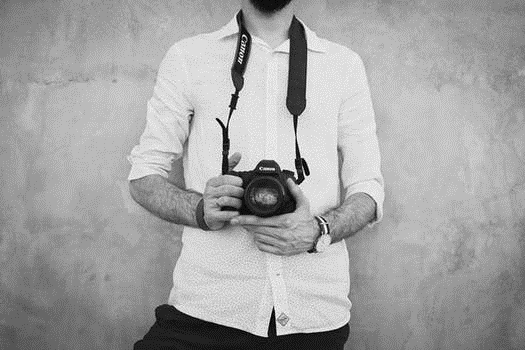 Lorem Ipsum is simply dummy text of the printing and typesetting industry.
PRODUCT
点击输入标题
Lorem Ipsum is simply dummy text of the printing and typesetting industry.
点击输入标题
Lorem Ipsum is simply dummy text of the printing and typesetting industry.
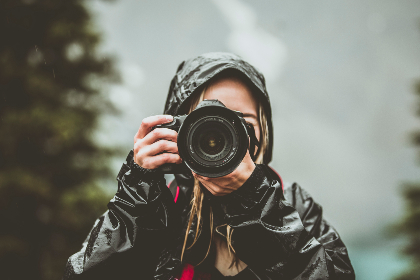 02
请输入标题
摄影作品展示
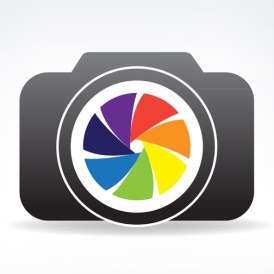 请输入标题
这里输入简要说明文字，详细介绍本图的详情，精简为主。这里输入简要说明文字，详细介绍本图的详情，精简为主。这里输入简要说明文字，详细介绍本图的详情，精简为主。
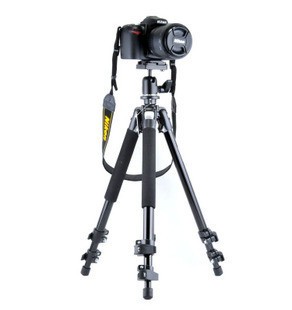 请输入标题
这里输入简要说明文字，详细介绍本图的详情，精简为主。这里输入简要说明文字，详细介绍本图的详情，精简为主。这里输入简要说明文字，详细介绍本图的详情，精简为主。
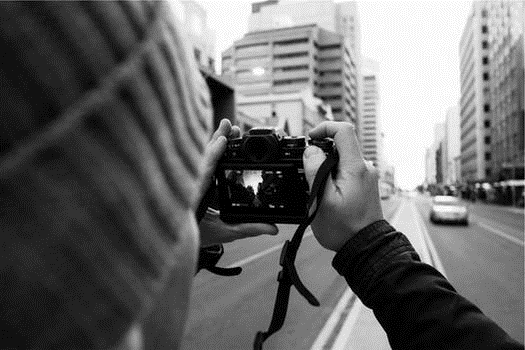 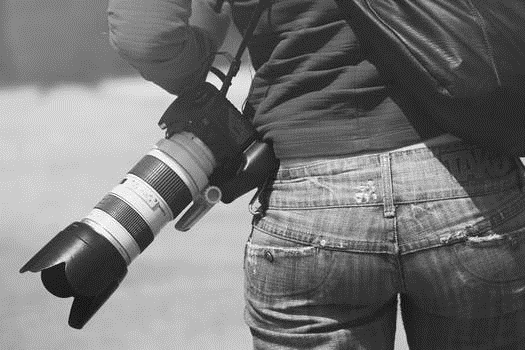 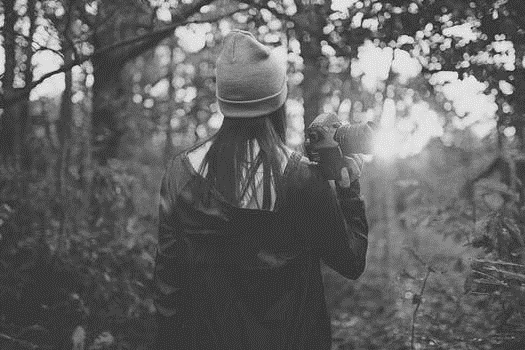 点击输入标题
Lorem Ipsum is simply dummy text of the printing and typesetting industry. Lorem Ipsum has been the industry's standard dummy text ever since the 1500s, when an unknown printer took a galley of type and scrambled it to make a type specimen book. It has survived not only five centuries, but also the leap into electronic typesetting, remaining essentially unchanged.
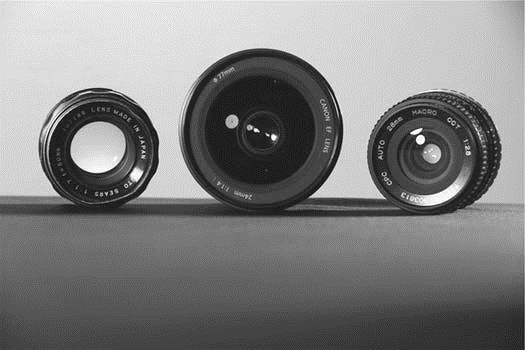 点击输入标题
点击输入标题
点击输入标题
Lorem Ipsum is simply dummy text of the printing and typesetting industry. Lorem Ipsum has been the industry's standard dummy text ever since the 1500s,
Lorem Ipsum is simply dummy text of the printing and typesetting industry. Lorem Ipsum has been the industry's standard dummy text ever since the 1500s,
Lorem Ipsum is simply dummy text of the printing and typesetting industry. Lorem Ipsum has been the industry's standard dummy text ever since the 1500s,
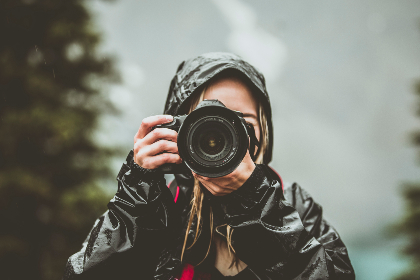 03
请输入标题
此处添加标题
PHOTOS
WORK
Vel illum dolore eu feugiat nulla facilisis at vero eros et accumsan et iusto odio.
Vel illum dolore eu feugiat nulla facilisis at vero eros et accumsan et iusto odio.
TALK
PROFIT
Ut wisi enim ad minim veniam, quis nostrud exerci tation ullamcorper.
Ut wisi enim ad minim veniam, quis nostrud exerci tation ullamcorper.
心情
输入文本内容
期待
Don't let your ego get too close to your position, so that if your position gets shot down, your ego doesn't go with it. Create Simple & Creative Slide Presentation With Us. Don't let your .
愉悦
延迟符
输入文本内容
遇   见
Don't let your ego get too close to your position, so that if your position gets shot down, your ego doesn't go with it. Create Simple & Creative Slide Presentation With Us. Don't let your .
延迟符
点击输入标题
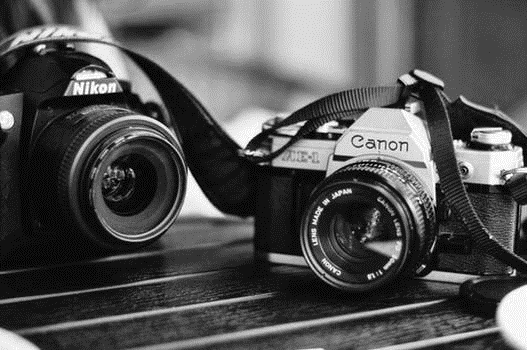 Lorem Ipsum is simply dummy text of the printing and typesetting industry. Lorem Ipsum has been the industry's standard dummy text ever since the 1500s, when an unknown printer took a galley of type and scrambled it to make a type specimen book. It has survived not only five centuries, but also the leap into electronic typesetting, remaining essentially unchanged. It was popularised in the 1960s with the release of Letraset sheets containing Lorem Ipsum passages,
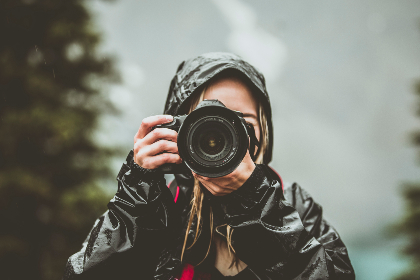 04
请输入标题
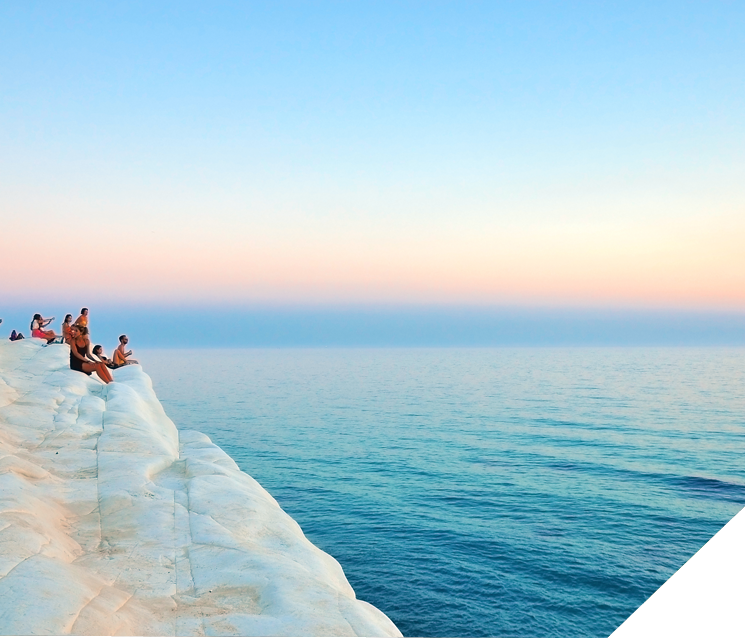 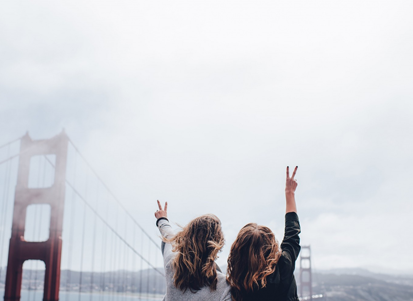 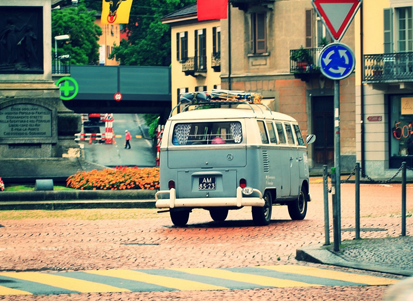 输入目的地
20XX\XX\XX
收拾好行囊，打点好的心情，离开我所熟悉的土地，踏上未知的旅程……
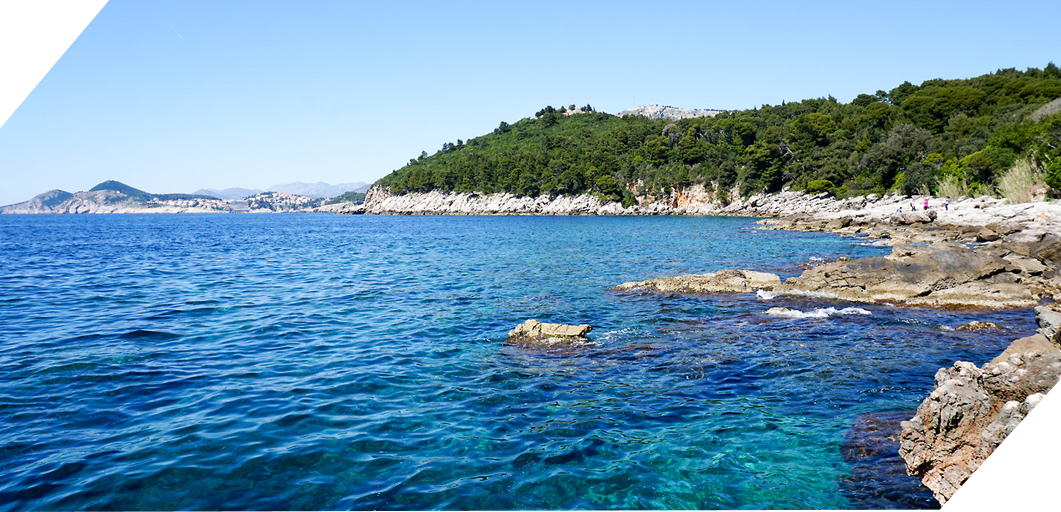 输入文本内容
Don't let your ego get too close to your position, so that if your position gets shot down, your ego doesn't go with it. Create Simple & Creative Slide Presentation With Us. Don't let your .
延迟符
输入文本内容
Don't let your ego get too close to your position, so that if your position gets shot down, your ego doesn't go with it. Create Simple & Creative Slide Presentation With Us. Don't let your .
延迟符
请输入标题
这里添加该设备的详细介绍文字这里添加该设备的详细介绍文字这里添加该设备的详细介绍文字这里添加该设备的详细介绍文字这里添加该设备的详细介绍文字这里添加该设备的详细介绍文字
摄影设备展示
上海熊猫摄影有限公司，是一家原创摄影品牌，公司的核心摄影，以源起于巴黎的“新艺术运动”原创精神，为现代都市新贵提供顶尖婚纱摄影服务。其时尚、经典、高贵的品牌气质，持续获得精英阶层的青睐。
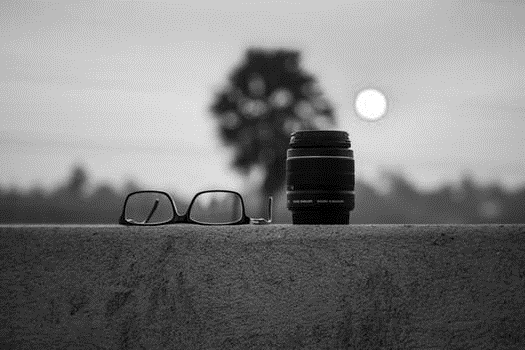 Lorem Ipsum is simply dummy text of the printing and typesetting industry. Lorem Ipsum has been the industry's standard dummy text ever since the 1500s, when an unknown printer took a galley of type and scrambled it to make a type specimen book. It has survived not only five centuries, but also the leap into electronic typesetting, remaining essentially unchanged. It was popularised in the 1960s with the release of Letraset sheets containing Lorem Ipsum passages, and more recently with desktop publishing software like Aldus PageMaker including versions of Lorem Ipsum.
Lorem Ipsum is simply dummy text of the printing and typesetting industry. Lorem Ipsum has been the industry's standard dummy text ever since the 1500s, when an unknown printer took a galley of type and scrambled it to make a type specimen book. It has survived not only five centuries, but also the leap into electronic typesetting, remaining essentially unchanged. It was popularised in the 1960s
点击输入标题
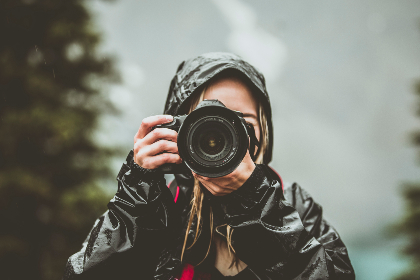 2029
感谢观赏 THANKS
The European and American wind business powerpoint template Don't aim for success if you want it
汇报人：PPT汇   时间：XX年XX月
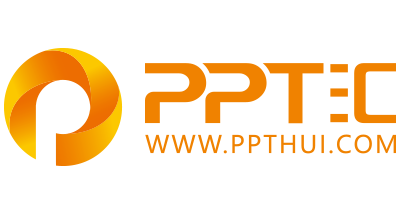 上万精品PPT模板全部免费下载
PPT汇    www.ppthui.com
PPT模板下载：www.ppthui.com/muban/            行业PPT模板：www.ppthui.com/hangye/
工作PPT模板：www.ppthui.com/gongzuo/         节日PPT模板：www.ppthui.com/jieri/
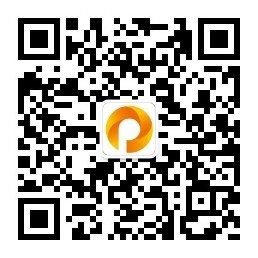 扫描关注公众号“PPT汇”收藏网站防止遗忘/免费获取更多精选PPT模板下载资源
[Speaker Notes: 模板来自于 https://www.ppthui.com    【PPT汇】]
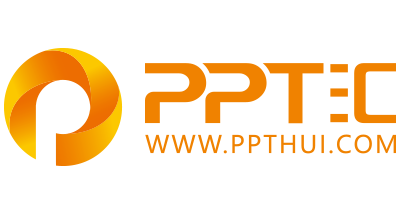 10000+套精品PPT模板全部免费下载
www.ppthui.com
PPT汇

PPT模板下载：www.ppthui.com/muban/            行业PPT模板：www.ppthui.com/hangye/
工作PPT模板：www.ppthui.com/gongzuo/         节日PPT模板：www.ppthui.com/jieri/
党政军事PPT：www.ppthui.com/dangzheng/     教育说课课件：www.ppthui.com/jiaoyu/
PPT模板：简洁模板丨商务模板丨自然风景丨时尚模板丨古典模板丨浪漫爱情丨卡通动漫丨艺术设计丨主题班会丨背景图片

行业PPT：党政军事丨科技模板丨工业机械丨医学医疗丨旅游旅行丨金融理财丨餐饮美食丨教育培训丨教学说课丨营销销售

工作PPT：工作汇报丨毕业答辩丨工作培训丨述职报告丨分析报告丨个人简历丨公司简介丨商业金融丨工作总结丨团队管理

More+
[Speaker Notes: 模板来自于 https://www.ppthui.com    【PPT汇】]